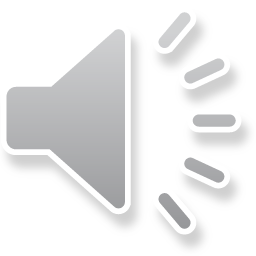 L
O
G
O
CREATIVE LOW POLYGON PPT
BY: FREEPPT7.COM
https://www.freeppt7.com
01
ANNUAL WORK SUMMARY
02
WORK OF THE UPS
CONTENTS
03
PROJECT PROJECT
04
NEXT YEAR WORK PLAN
01
ANNUAL WORK SUMMARY
Add relevant title text
Add relevant title text
Add relevant title text
Add relevant title text
2019Overview of the annual work
CLICK TO ADD ER TS ING TS
"
"
"
"
Click to replace text
Please replace the text content, add the relevant title, modify the text content, or copy your content directly to this. Please replace the text content, add the relevant title, modify the text content, or copy your content directly to this.
Click to replace text
Please replace the text content, add the relevant title, modify the text content, or copy your content directly to this. Please replace the text content, add the relevant title, modify the text content, or copy your content directly to this.
Click to replace text
Please replace the text content, add the relevant title, modify the text content, or copy your content directly to this. Please replace the text content, add the relevant title, modify the text content, or copy your content directly to this.
Click to replace text
Please replace the text content, add the relevant title, modify the text content, or copy your content directly to this. Please replace the text content, add the relevant title, modify the text content, or copy your content directly to this.
2019Overview of the annual work
CLICK TO ADD ER TS ING TS
.
.
.
.
.
.
01
02
03
04
05
06
Please replace the text
Please replace the text
Please replace the text
Please replace the text
Please replace the text
Please replace the text
Please replace the text
Please replace text, click add-on, headline modify text content, also can copy your content to this Directly. Please replace text, click add headline, click add the text content, also can copy your content to this Directly. Please replace text, click add headline, click add the text content, also can copy your content to this Directly. Please replace text, click add headline, click add the text content, also can copy your content to this Directly. Please replace text, click add headline about, click add the text content, also can copy your content to this directly ly.
Click to replace text
2019Overview of the annual work
Please replace the text content, add the relevant title, modify the text content, or copy your content directly to this. Please replace the text content, add the relevant title, modify the text content, or copy your content directly to this. Please replace the text content, add the relevant title, modify the text content, or copy your content directly to this. Please replace the text content, add the relevant title, modify the text content, or copy your content directly to this. Please replace the text content, add the relevant title, modify the text content, or copy your content directly to this. Please replace the text content, add the relevant title, modify the text content, or copy your content directly to this. Please replace the text content, add the relevant title, modify the text content, or copy your content directly to this. Please replace the text content, add the relevant title, modify the text content, or copy your content directly to this
CLICK TO ADD ER TS ING TS
ADD RELATED TITLE WORDS
Please replace the text content, add the relevant title, modify the text content, or copy your content directly to this. Please replace the text content, add the relevant title, modify the text content, or copy your content directly to this. Please replace the text content, add the relevant title, modify the text content, or copy your content directly to this. Please replace the text content, add the relevant title, modify the text content, or copy your content directly to this. Please replace the text content, add the relevant title, modify the text content, or copy your content directly to this. Please replace the text content, add the relevant title, modify the text content, or copy your content directly to this. Please replace the text content, add the relevant title, modify the text content, or copy your content directly to this. Please replace the text content, add the relevant title, modify the text content, or copy your content directly to this
2019Overview of the annual work
CLICK TO ADD ER TS ING TS
100%
95%
90%
80%
75%
70%
65%
50%
2008
2009
2010
2011
2015
2017
2018
2019
Please replace the text
Please replace text, click add-on, headline modify text content, also can copy your content to this Directly. Please replace text, click add headline about, click add the text content, also can copy your content to this directly ly.
2019Overview of the annual work
CLICK TO ADD ER TS ING TS
Click to replace text
Please replace the text content, add the relevant title, modify the text content, or copy your content directly to this. Please replace the text content, add the relevant title, modify the text content, or copy your content directly to this.
Click to replace text
Please replace the text content, add the relevant title, modify the text content, or copy your content directly to this. Please replace the text content, add the relevant title, modify the text content, or copy your content directly to this.
Click to replace text
Please replace the text content, add the relevant title, modify the text content, or copy your content directly to this. Please replace the text content, add the relevant title, modify the text content, or copy your content directly to this.
02
Completion of the work
ANNUAL WORK SUMMARY
Add relevant title text
Add relevant title text
Add relevant title text
Add relevant title text
2019Overview of the annual work
CLICK TO ADD ER TS ING TS
Please replace the text
Please replace the text
Please replace the text content, modify the text content, or copy your content directly to this. Please replace the text content, modify the text content, or copy your content directly to this.
Please replace the text content, modify the text content, or copy your content directly to this. Please replace the text content, modify the text content, or copy your content directly to this.
Please replace the text
Please replace the text
Please replace the text content, modify the text content, or copy your content directly to this. Please replace the text content, modify the text content, or copy your content directly to this.
Please replace the text content, modify the text content, or copy your content directly to this. Please replace the text content, modify the text content, or copy your content directly to this.
2019Overview of the annual work
CLICK TO ADD ER TS ING TS
Click to replace text
Click to replace text
Please replace the text content, add the relevant title, modify the text content, or copy your content directly to this. Please replace the text content, add the relevant title, modify the text content, or copy your content directly to this. Please replace the text content, add the relevant title, modify the text content, or copy your content directly to this.
Please replace the text content, add the relevant title, modify the text content, or copy your content directly to this. Please replace the text content, add the relevant title, modify the text content, or copy your content directly to this. Please replace the text content, add the relevant title, modify the text content, or copy your content directly to this.
Please replace the text content, add the relevant title, modify the text content, or copy your content directly to this. Please replace the text content, add the relevant title, modify the text content, or copy your content directly to this. Please replace the text content, add the relevant title, modify the text content, or copy your content directly to this. Please replace the text content, add the relevant title, modify the text content, or copy your content directly to this. Please replace the text content, add the relevant title, modify the text content, or copy your content directly to this. Please replace the text content, add the relevant title, modify the text content, or copy your content directly to this.
2019Overview of the annual work
CLICK TO ADD ER TS ING TS
Please replace the text content, modify the text content, or copy your content directly to this. Please replace the text content, modify the text content, or copy your content directly to this.
Please replace the text content, modify the text content, or copy your content directly to this. Please replace the text content, modify the text content, or copy your content directly to this.
Please replace the text content, modify the text content, or copy your content directly to this. Please replace the text content, modify the text content, or copy your content directly to this.
Please replace the text content, modify the text content, or copy your content directly to this. Please replace the text content, modify the text content, or copy your content directly to this.
Please replace the text content, modify the text content, or copy your content directly to this. Please replace the text content, modify the text content, or copy your content directly to this.
2019Overview of the annual work
CLICK TO ADD ER TS ING TS
Please replace the text
Please replace the text
Please replace the text
Please replace the text
Please replace the text
Please replace the text
Please replace the text
Please replace the text
01
02
Please replace text, click add-about, headline modify text content, also can copy your content to this directly ly.
Please replace text, click add-about, headline modify text content, also can copy your content to this directly ly.
Please replace the text
Please replace the text
03
04
Please replace text, click add-about, headline modify text content, also can copy your content to this directly ly.
Please replace text, click add-about, headline modify text content, also can copy your content to this directly ly.
03
Successful Project Showcase
ANNUAL WORK SUMMARY
Add relevant title text
Add relevant title text
Add relevant title text
Add relevant title text
2019Overview of the annual work
CLICK TO ADD ER TS ING TS
Please replace the text
Please replace the text
Please replace the text
Please replace the text
Please replace the text content, add the relevant title, modify the text content, or copy your content directly to this.
Please replace the text content, add the relevant title, modify the text content, or copy your content directly to this.
Please replace the text content, add the relevant title, modify the text content, or copy your content directly to this.
Please replace the text content, add the relevant title, modify the text content, or copy your content directly to this.
2010
2011
2012
2013
Please replace the text content, add the relevant title, modify the text content, or copy your content directly to this. Please replace the text content, add the relevant title, modify the text content, or copy your content directly to this. Please replace the text content, add the relevant title, modify the text content, or copy your content directly to this. Please replace the text content, add the relevant title, modify the text content, or copy your content directly to this. Please replace the text content, add the relevant title, modify the text content, or copy your content directly to this. Please replace the text content, add the relevant title, modify the text content, or copy your content directly to this.
2019Overview of the annual work
CLICK TO ADD ER TS ING TS
Click to replace text
Click to replace text
Click to replace text
Please replace the text content, add the relevant title, modify the text content, or copy your content directly to this. Please replace the text content, add the relevant title, modify the text content, or copy your content directly to this.
Please replace the text content, add the relevant title, modify the text content, or copy your content directly to this. Please replace the text content, add the relevant title, modify the text content, or copy your content directly to this.
Please replace the text content, add the relevant title, modify the text content, or copy your content directly to this. Please replace the text content, add the relevant title, modify the text content, or copy your content directly to this.
2019Overview of the annual work
CLICK TO ADD ER TS ING TS
Please replace the text
Please replace the text
01
02
Please replace text, click add-about, headline modify text content, also can copy your content to this directly ly.
Please replace text, click add-about, headline modify text content, also can copy your content to this directly ly.
Please replace the text
Please replace the text
Please replace the text
Please replace the text
02
03
Please replace text, click add-about, headline modify text content, also can copy your content to this directly ly.
Please replace text, click add-about, headline modify text content, also can copy your content to this directly ly.
2019Overview of the annual work
CLICK TO ADD ER TS ING TS
Click to replace text
Click to replace text
Please replace the text content, add the relevant title, modify the text content, or copy your content directly to this. Please replace the text content, add the relevant title, modify the text content, or copy your content directly to this. Please replace the text content, add the relevant title, modify the text content, or copy your content directly to this.
Please replace the text content, add the relevant title, modify the text content, or copy your content directly to this. Please replace the text content, add the relevant title, modify the text content, or copy your content directly to this. Please replace the text content, add the relevant title, modify the text content, or copy your content directly to this.
Click to replace text
Click to replace text
Please replace the text content, add the relevant title, modify the text content, or copy your content directly to this. Please replace the text content, add the relevant title, modify the text content, or copy your content directly to this.
Please replace the text content, add the relevant title, modify the text content, or copy your content directly to this. Please replace the text content, add the relevant title, modify the text content, or copy your content directly to this.
2019Overview of the annual work
CLICK TO ADD ER TS ING TS
Please replace the text
Please replace text, click add-about, headline modify text content, also can copy your content to this directly ly.
Please replace text, click add-about, headline modify text content, also can copy your content to this directly ly.
Please replace text, click add-about, headline modify text content, also can copy your content to this directly ly.
Please replace text, click add-about, headline modify text content, also can copy your content to this directly ly.
2012
2013
2014
2015
04
Next year's work plan
ANNUAL WORK SUMMARY
Add relevant title text
Add relevant title text
Add relevant title text
Add relevant title text
2019Overview of the annual work
CLICK TO ADD ER TS ING TS
ADD RELATED TITLE WORDS
Click to replace text
Please replace the text content, add the relevant title, modify the text content, or copy your content directly to this. Please replace the text content, add the relevant title, modify the text content, or copy your content directly to this.
Click to replace text
Please replace the text content, add the relevant title, modify the text content, or copy your content directly to this. Please replace the text content, add the relevant title, modify the text content, or copy your content directly to this.
Click to replace text
Please replace the text content, add the relevant title, modify the text content, or copy your content directly to this. Please replace the text content, add the relevant title, modify the text content, or copy your content directly to this.
2019Overview of the annual work
CLICK TO ADD ER TS ING TS
Please replace the text
Please replace the text
Please replace the text
Please replace the text
Please replace the text
Please replace text, click add-about, headline modify text content, also can copy your content to this directly ly.
Please replace text, click add-about, headline modify text content, also can copy your content to this directly ly.
Please replace text, click add-about, headline modify text content, also can copy your content to this directly ly.
Please replace text, click add-about, headline modify text content, also can copy your content to this directly ly.
Please replace text, click add-about, headline modify text content, also can copy your content to this directly ly.
2019Overview of the annual work
CLICK TO ADD ER TS ING TS
Copy your content directly to this point
Please replace the text content, modify the text content, or copy your content directly to this. Please replace the text content, modify the text content, or copy your content directly to this. Please replace the text content, modify the text content, or copy your content directly to this. Please replace the text content, modify the text content, or copy your content directly to this. Please replace the text content, modify the text content, or copy your content directly to this. Please replace the text content, modify the text content, or copy your content directly to this. Please replace the text content, modify the text content, or copy your content directly to this. Please replace the text content, modify the text content, or copy your content directly to this. Please replace the text content, modify the text content, or copy your content directly to this. Please replace the text content, modify the text content, or copy your content directly to this. Please replace the text content, modify the text content, or copy your content directly to this. Please replace the text content, modify the text content, or copy your content directly to this. Please replace the text content, modify the text content, or copy your content directly to this. Please replace the text content, modify the text content, or copy your content directly to this. Please replace the text content, modify the text content, or copy your content directly to this. Please replace the text content, modify the text content, or copy your content directly to this. Please replace the text content, modify the text content, or copy your content directly to this.
2019Overview of the annual work
CLICK TO ADD ER TS ING TS
Please replace the text
Please replace the text
Please replace the text
Please replace the text
2016
Please replace the text content, modify the text content, or copy your content directly to this. Please replace the text content, modify the text content, or copy your content directly to this. Please replace the text content, modify the text content, or copy your content directly to this.
Please replace the text content, modify the text content, or copy your content directly to this. Please replace the text content, modify the text content, or copy your content directly to this. Please replace the text content, modify the text content, or copy your content directly to this.
Please replace the text content, modify the text content, or copy your content directly to this. Please replace the text content, modify the text content, or copy your content directly to this. Please replace the text content, modify the text content, or copy your content directly to this.
Please replace the text content, modify the text content, or copy your content directly to this. Please replace the text content, modify the text content, or copy your content directly to this. Please replace the text content, modify the text content, or copy your content directly to this.
2017
2018
2019
L
O
G
O
THANK YOU
BY: FREEPPT7.COM
https://www.freeppt7.com